Un proyecto de microeliminación de VHC
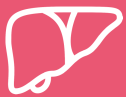 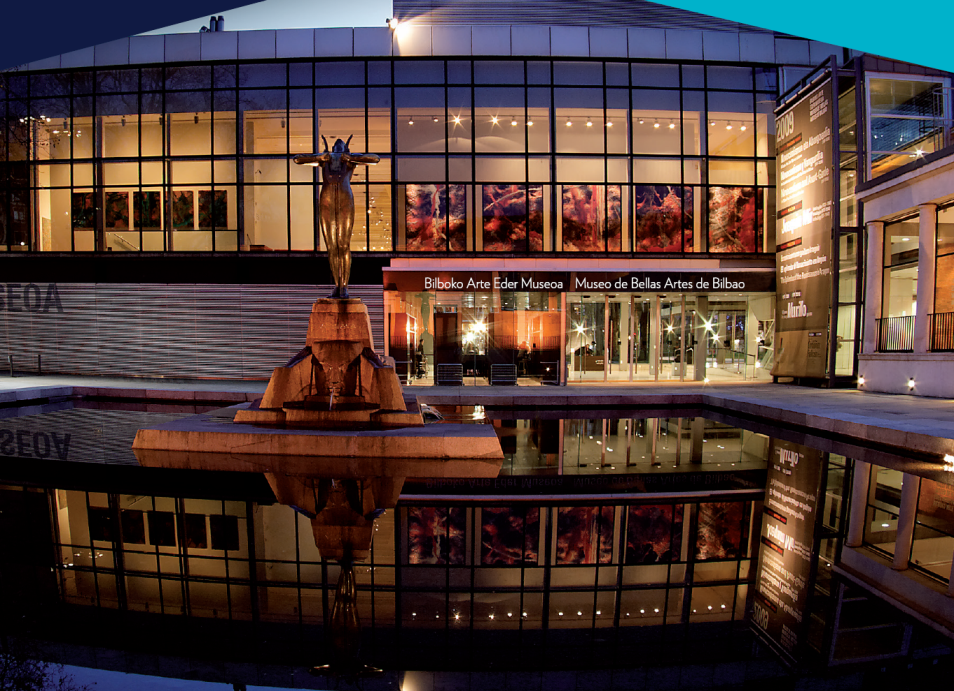 Adicciones, Comarca Bilbao:- CSM Novia Salcedo- CSM Otxarkoaga- CSM Ajuria AdiHospital Universitario Basurto:- Infecciosas- Hepatología
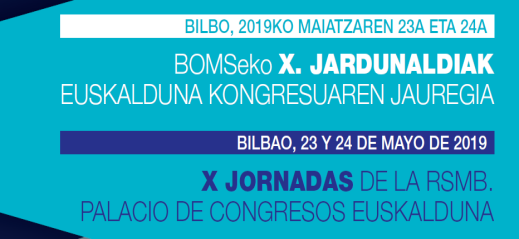 Rodrigo Oraa Gil
Javier Ogando Rodríguez
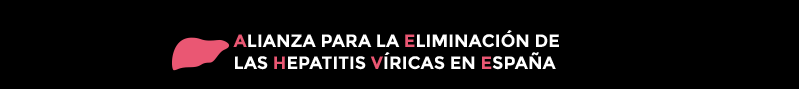 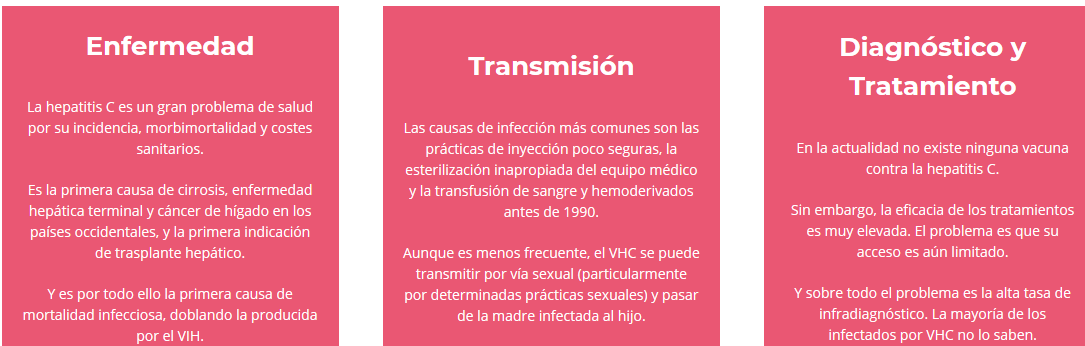 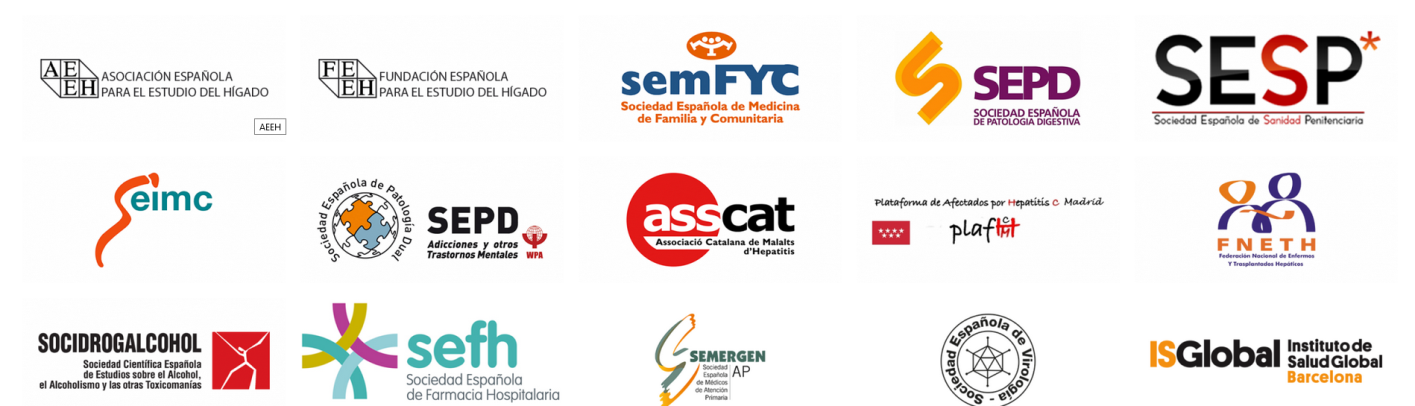 [Speaker Notes: http://aehve.org/]
[Speaker Notes: 1. Macías J, Morano LE, Téllez F y cols. Response to direct acting antiviral therapy among ongoing drug users and people receiving opioid substitution therapy in Spain.  J Hepatol. 2019 Mar 7. pii: S0168-8278(19)30133-3. 
2. Dematteis M, Auriacombe M, D'Agnone O y cols. Recommendations for buprenorphine and methadone therapy in opioid use disorder: a European consensus. Expert Opin Pharmacother. 2017 Dec;18(18):1987-1999.]
[Speaker Notes: 3, Microelimination could be a big deal for HCV and HIV services. Lancet HIV. 2018 Nov;5(11):e605.
4, Leask JD, Dillon JF. Review article: treatment as prevention - targeting people who inject drugs as a pathway towards hepatitis C eradication. Aliment Pharmacol Ther. 2016 Jul;44(2):145-56.]
UNIDAD DE GESTIÓN SANITARIA (UGS)
Pacientes CSM Novia Salcedo, CSM Otxarkoaga y Ajuria:
Diagnóstico de trastorno por uso de opioides. 
O tratamiento con Metadona O Suboxone.
Y correspondan a Centros de Atención Primaria (CAP) de la OSI Bilbao-Basurto.
CSMs +*Manual, CSM administrativos
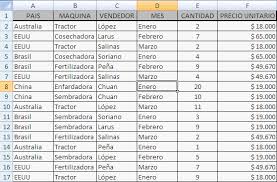 ¿ANALÍTICA INCLUYENDO SEROLOGÍAS?
* previa a la derivación 
* parte de la evalución dx
PEDIR SI NO
ARN -
DIAGNÓSTICO EN UN SOLO PASO:
Laboratorio HUB
Si Ac VHC positivo  ARN?
ARN + => Derivación directa HUB
VIH+: Infecciosas  - S. Ibarra, teléfono
VIH-: Digestivo – S. Blanco, FAX